Figure 2. Correlation between brain activation and the self-ratings of pride and joy, with height threshold (P < 0.001) ...
Cereb Cortex, Volume 18, Issue 4, April 2008, Pages 898–903, https://doi.org/10.1093/cercor/bhm120
The content of this slide may be subject to copyright: please see the slide notes for details.
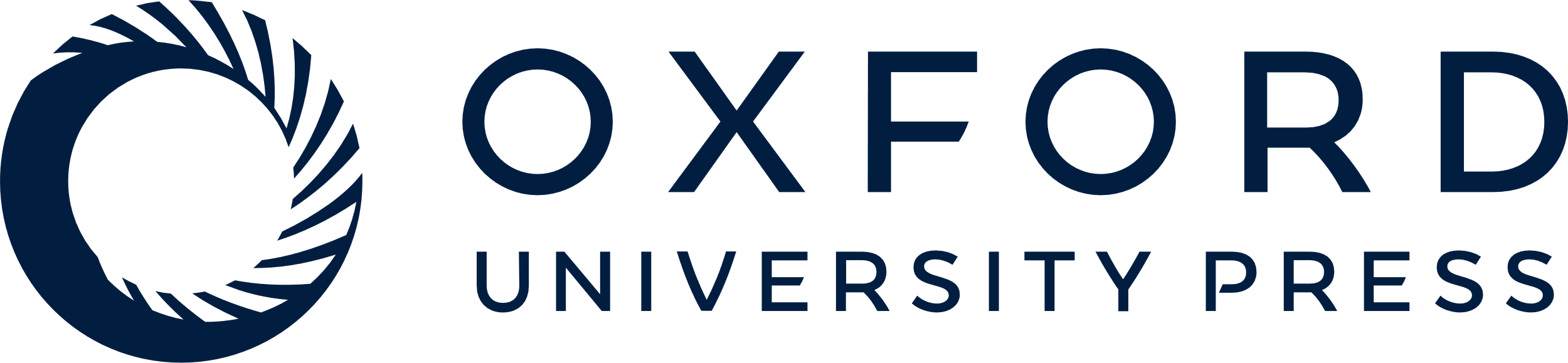 [Speaker Notes: Figure 2. Correlation between brain activation and the self-ratings of pride and joy, with height threshold (P < 0.001) and extent threshold (5 voxels). (A) There was positive linear correlations between self-rating of pride and the degree of activation in the pSTS. (B) There was positive linear correlations between self-rating of joy and the degree of activation in the ventral striatum. The bar shows the range of the t-score. Within the image, L indicates left. Numbers in the bottom low indicate the z-coordinates of the Montreal Neurological Institute brain.


Unless provided in the caption above, the following copyright applies to the content of this slide: © The Author 2007. Published by Oxford University Press. All rights reserved. For permissions, please e-mail: journals.permissions@oxfordjournals.org]